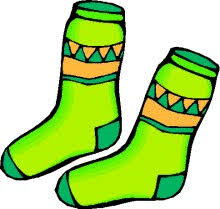 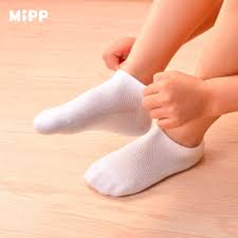 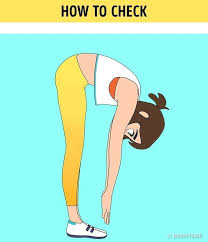 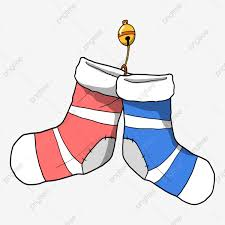 نشاط محاولة لمس القدم .
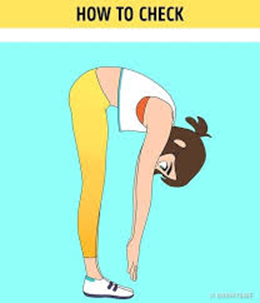 نشاط اخراج الدوائر من القدم .
https://www.youtube.com/watch?v=9eHqcBH7N38
على كل طالب ان يتعلم كيفية اخراج الحلقات من القدم . 
يمكن الاستغناء عن الحلقات وتخيلها بدل من ذلك.
لون الصورة :
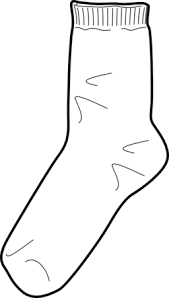 لون الصورة:
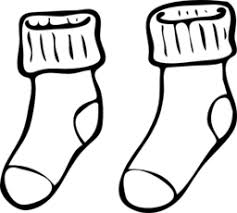 القدم اليسرى
القدم اليمنى
طابق كل جورب بالجورب المشابه له
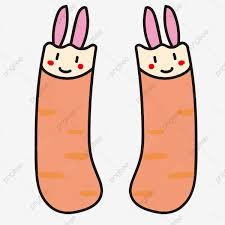 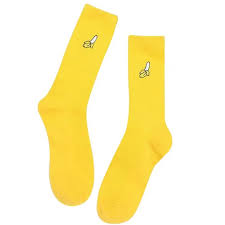 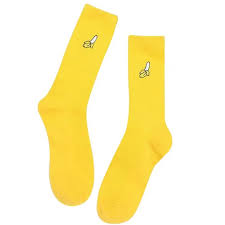 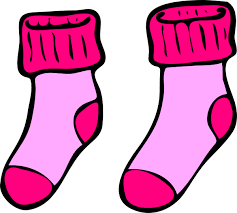 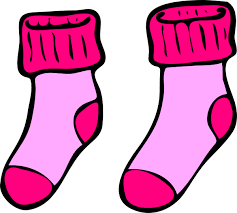 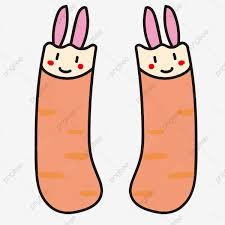 رتب الصور التالية:(طفل يخلع جواربه )
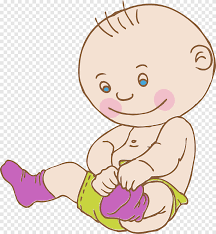 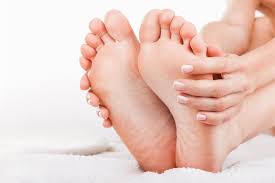 اغنية عن الجوارب 
https://www.youtube.com/watch?v=WhhEutRz7TQ
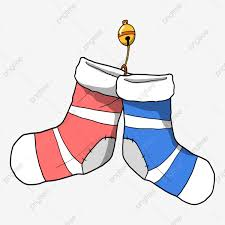